ANIMATION PIPELINE
Animation Pipeline
Sebuah alur produksi yang harus dilakukan untuk membuat sebuah film animasi. Pipeline / alur produksi tergantung dari masing-masing perusahaan /organisasi.
Proses Produksi Animasi
[Speaker Notes: Animatic adalah tahap sebelum terciptanya animasi. Gerakan yang masih "staging" dan yang pasti belum "sempurna". Bisa juga dikatakan sebagai storyboard dan untuk mengetahui pewaktuan secara realtime.
Pada intinya, animatic merupakan pergerakan dari storyboard, storyboard menunjukkan berapa detik dari tiap scene. kemudian gambar animatic disusun di software editing video, untuk hasil lebih bagus dapat diberi dubbing suara supaya lebih bagus tiap detiknya .]
PRE PRODUCTION
Ide Cerita & Script
Script merupakan sebuah blueprint/ cetak biru yang ditulis untuk sebuah film.
“Titanic adalah sebuah kisah yang bercerita tentang romeo dan Juliet diatas boat” – JAMES CAMERON
[Speaker Notes: Pertama, bangun konsep dan ide. Dari konsep dan ide kumpulkan data dan informasi yang diperlukan, selanjutnya membangun cerita/script untuk animasi/klip.]
Membuat breakdown berdasarkan Script
Mendesain Karakter dan Konsep Art
Setelah ada cerita akan muncul karakter, yang sebagian besar digambar, dilukis ataupun dipahat (sculpture)
Beberapa hal yang harus dilakukan dalam proses mendesain karakter :
Pose
Ekspresi Wajah
Beberapa Point of View
Konsep Art & Background.
Membuat Storyboard
Merupakan coretan garis besar dari sebuah film, yang terdiri atas :
Spesifik scene pada sebuah film
Spesifik kamera dan pergerakannya.
Spesifik pergerakan kasar dari karakter
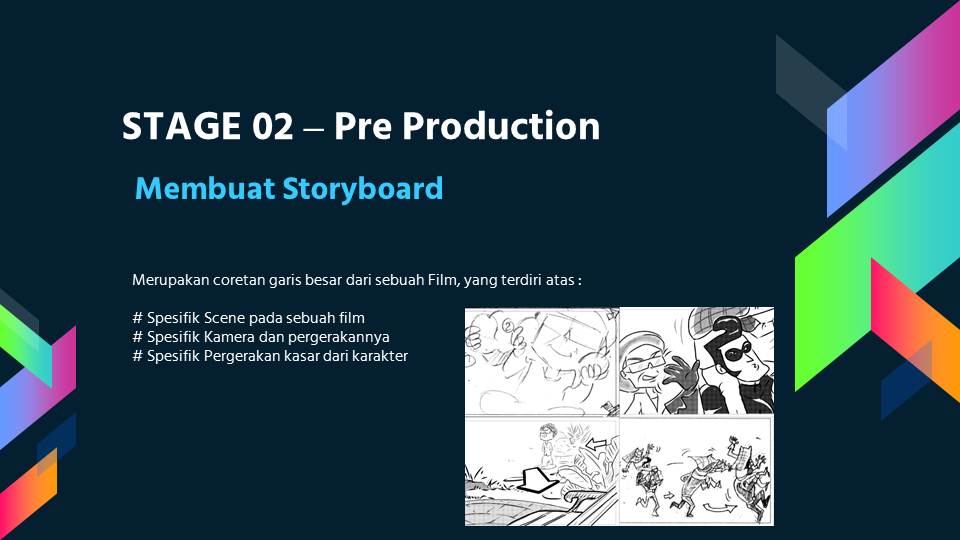 VOICE OVER
Voice over adalah suara yang merupakan vocal manusia yang sengaja direkam untuk berbagai kegunaan yang biasanya digunakan pada radio, televisi, film animasi, teater dll.
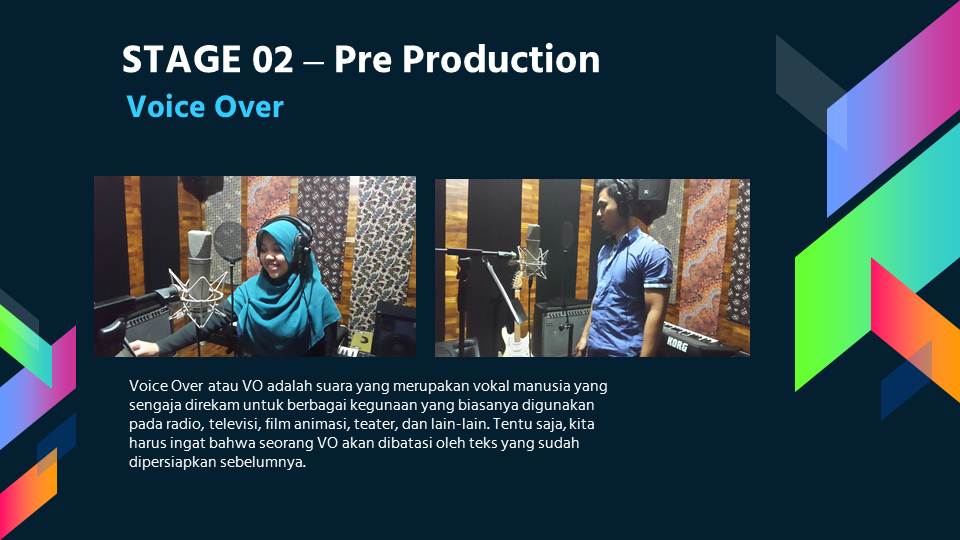 Animatic
Gambar diolah pada satu aplikasi editing untuk kemudian diatur timing sesuai dengan script.
Animatic juga menampilkan sound effect, voice over dan soundtrack sebagai bayangan sebelum memasuki tahap produksi.
PRODUCTION
Modeling karakter dan props
Adalah sebuah proses pembentukan model 3 Dimensi yang terdiri dari surface sehingga membentuk sebuah objek, dengan bantuan perangkat lunak 3D
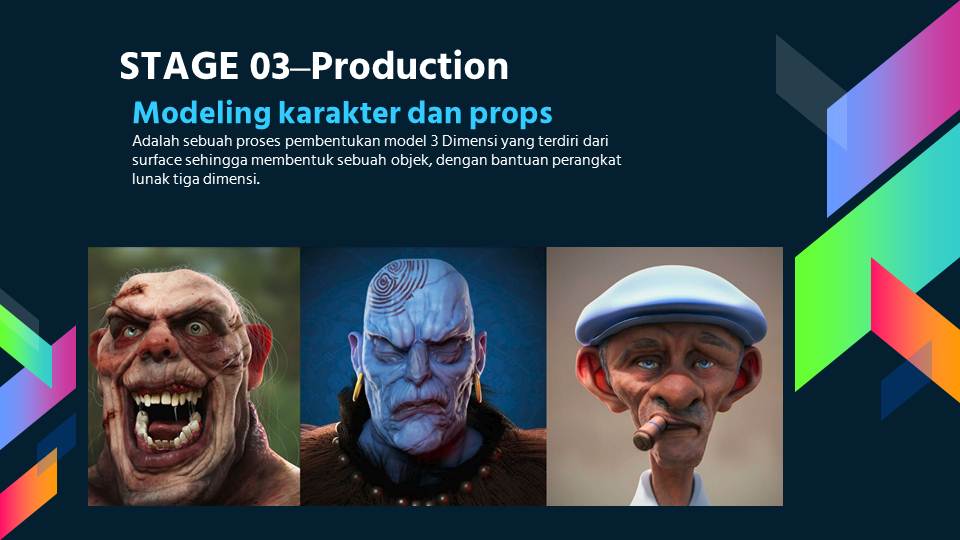 Step by step 3D modeling
Before – After Modeling
Style Kartun
Style 3D Realis
Model Props
Rigging / Penulangan
Sebelum model karakter 3D diberikan kepada tim animator, model harus diberi persendian dan control gerakan, agar animator dapat membuat pose dari model tersebut.
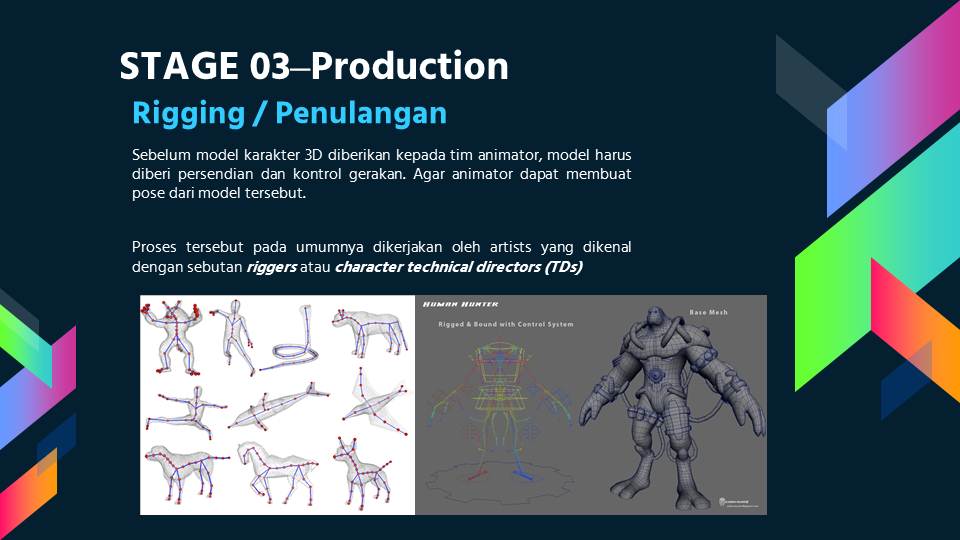 Layouting & Animating
Layouting : Penempatan Kamera, staging dengan scenario pada setiap scene.
Animating : Proses pembuatan gerakan pada karakter atau objek, sehingga objek/karakter tersebut bergerak  sesuai dengan scenario.
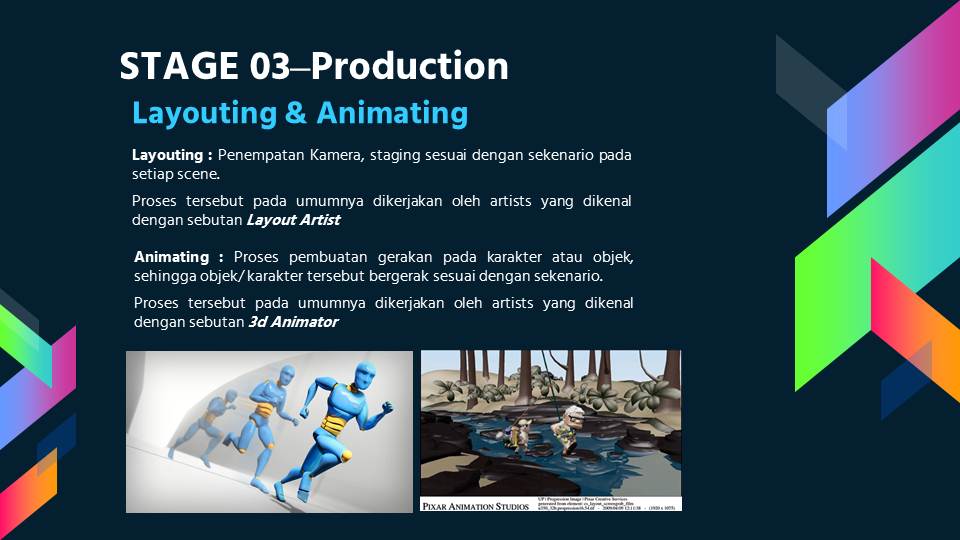 Layouting
Simulation & Effect
Sebuah pembuatan imitasi dari sebuah proses dan memberikan sebuah efek agar animasi terlihat nyata
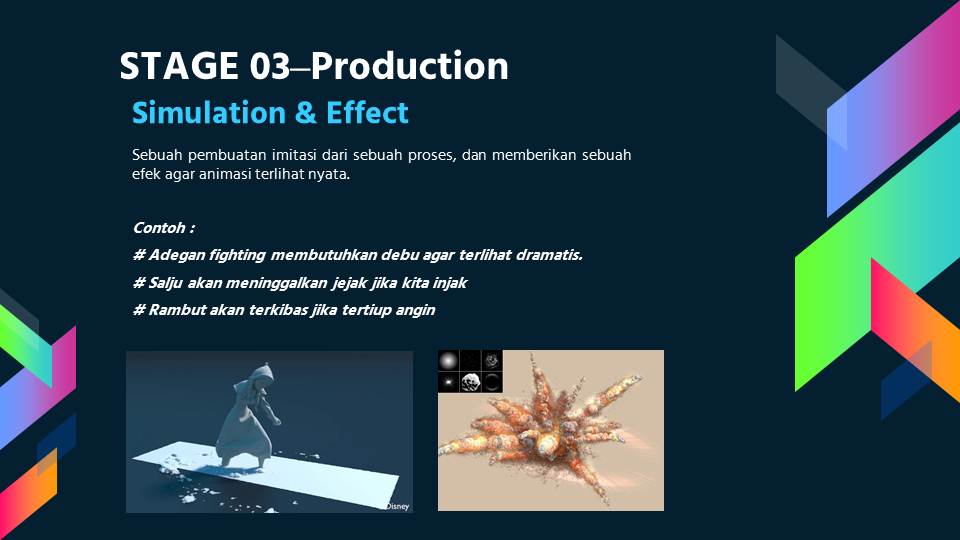 Shading & Lighting
Shading : Mengubah warna suatu objek dalam sebuah 3D scene
Lighting : Pengaturan sudut cahaya, jarak cahaya
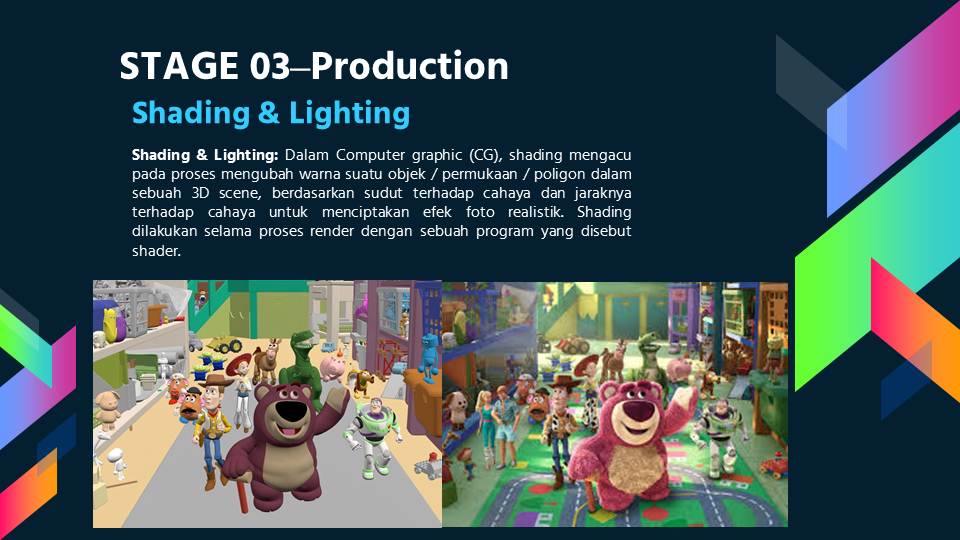 [Speaker Notes: Dalam computer graphic (CG), shading mengacu pada proses mengubah warna suatu objek/permukaan/ polygon dalam sebuah 3D scene, berdasarkan sudut terhadap cahaya dan jaraknya terhadap cahaya untuk menciptakan efek poto realistic. 

Shading dilakukan selama proses render dengan sebuah program yang disebut shader]
POST PRODUCTION
Rendering
Proses dari membangun gambar dari sebuah model melalui program computer.
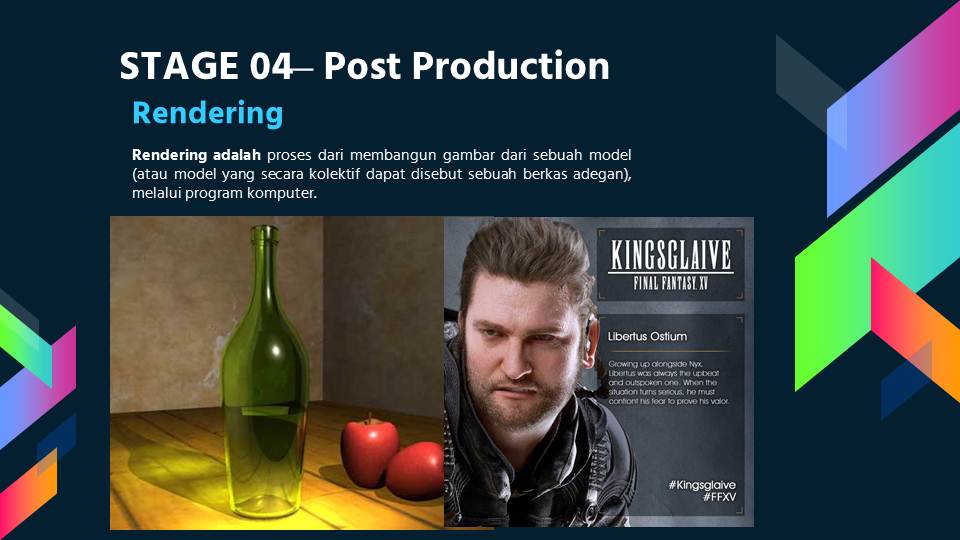 Monster University
   “ It takes 29 hours to render single frame of monsters university, according to supervising technical director Sanjay Bakshi “
1 sec = 25 frame
1 frame = 29 H
1 sec = 29 x 25 = 725 H
+- = 30day
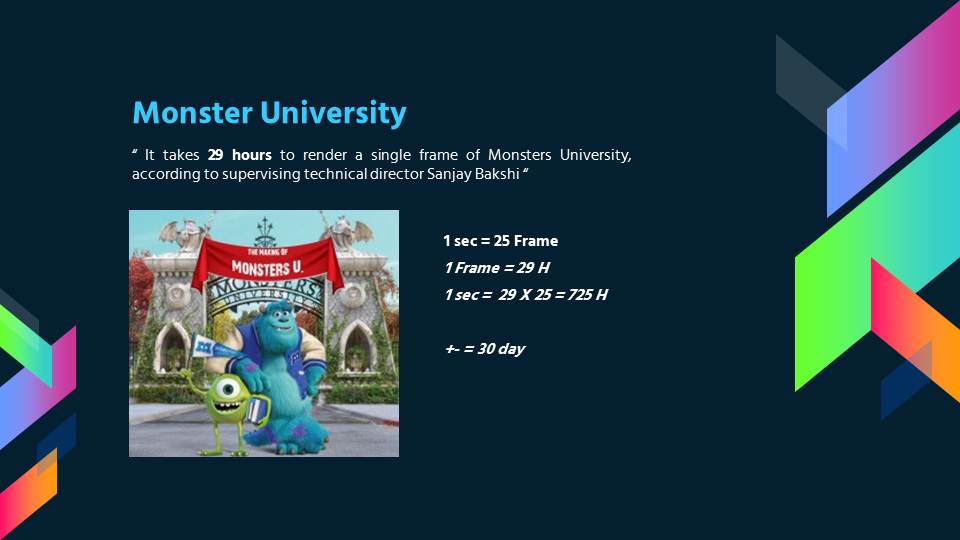 RENDER FARM
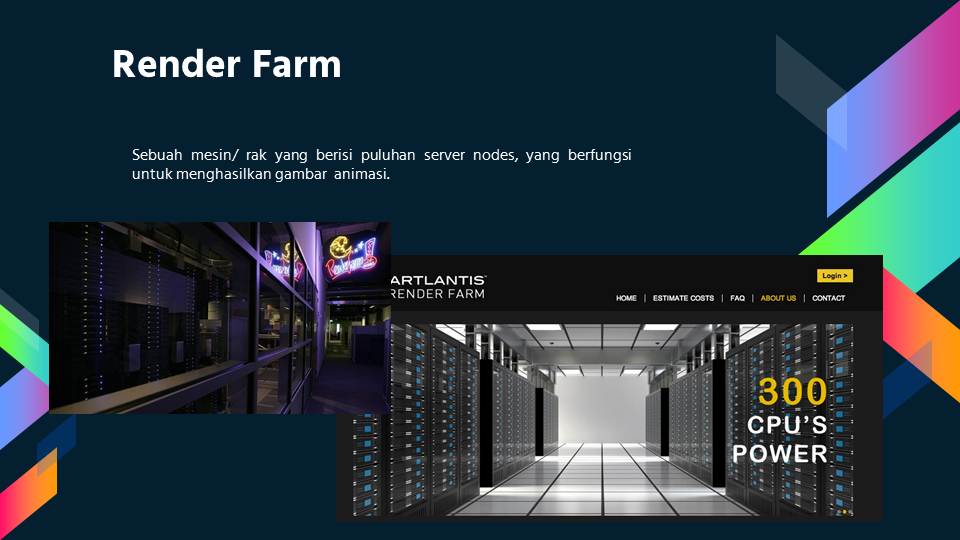 Editing & Compositing
Editing : Proses menata shot / sequence menjadi suatu rekaman gambar yang utuh
Compositing : Proses kombinasi dari beberapa visual yang terpisah menjadi gambar tunggal.
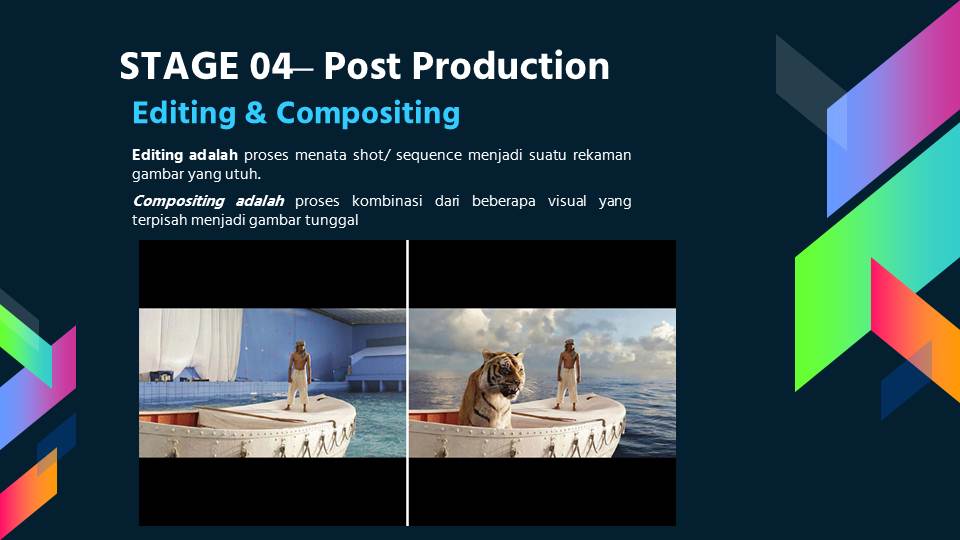 Sound & Music Designing
Proses menentukan, memperoleh, memanipulasi atau menghasilkan elemen audio.
[Speaker Notes: Hal ini digunakan dalam berbagai disiplin ilmu termasuk pembuatan film, produksi program televisi, teater, rekaman suara dan reproduksi, live performance, seni suara, pasca produksi, radio dan pengembangan sotware video game.]
Publishing
Proses menampilkan film animasi kepada public dalam berbagai media ataupun chanel, seperti televise, youtube, vimeo, social medis, dvd, bioskop, dll.
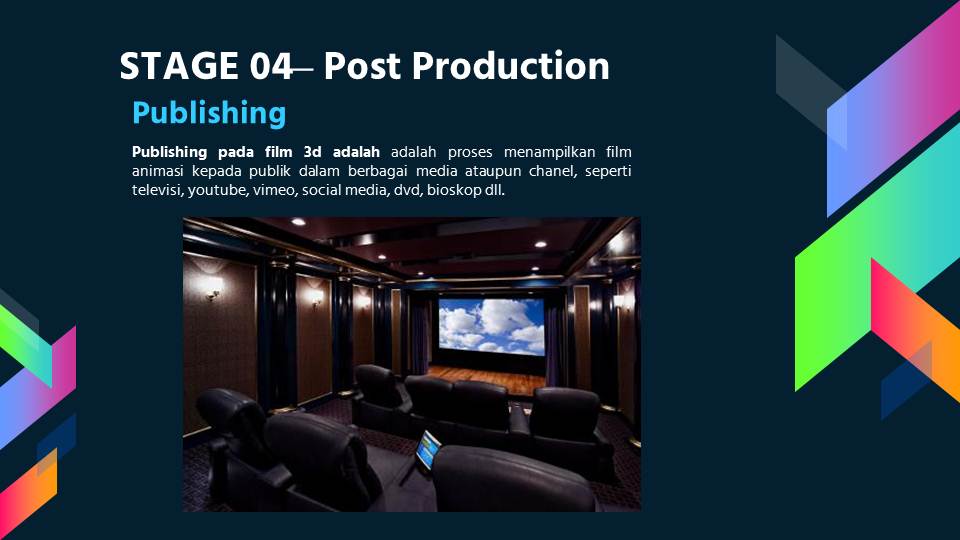